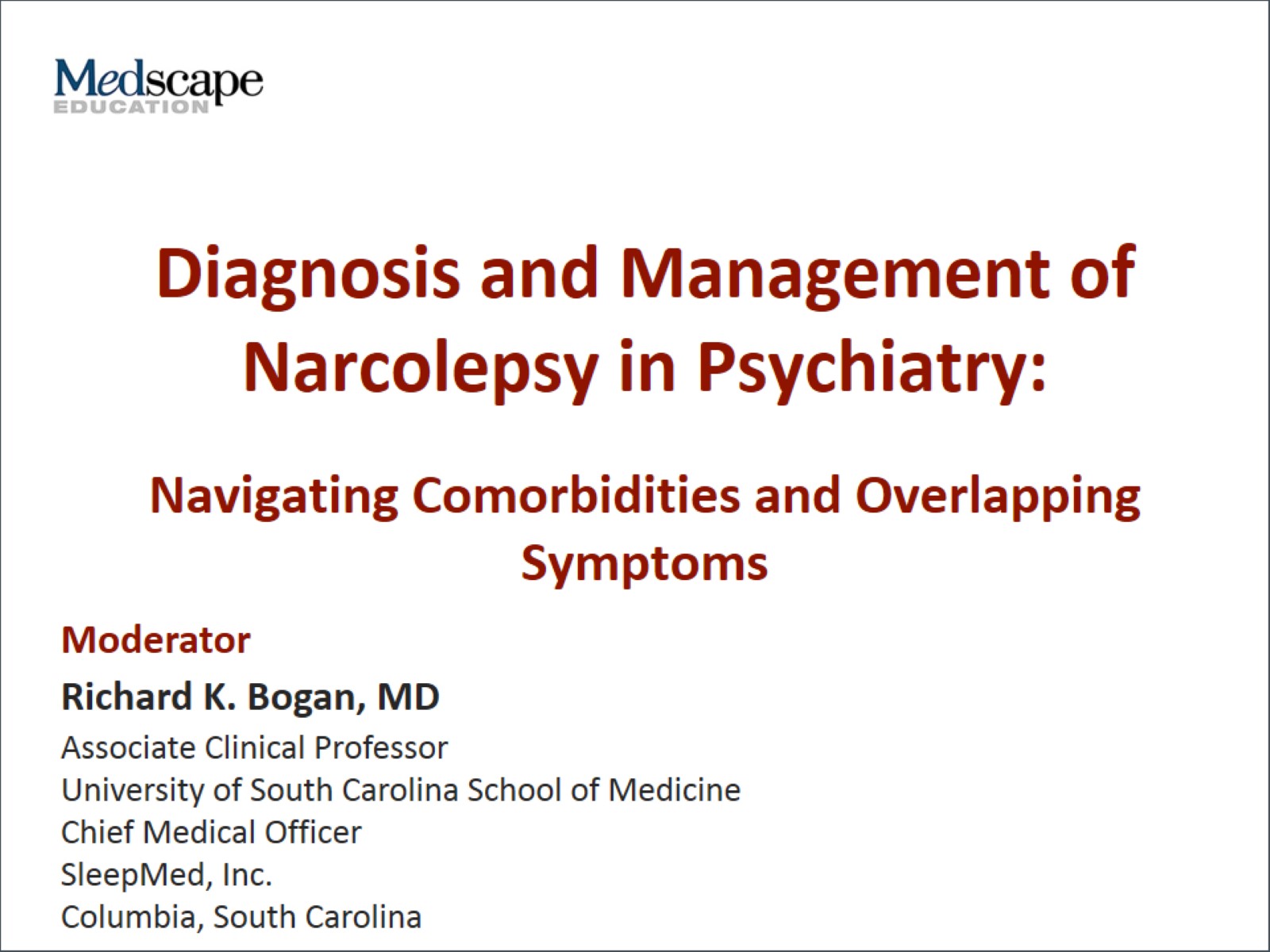 Diagnosis and Management of Narcolepsy in Psychiatry:
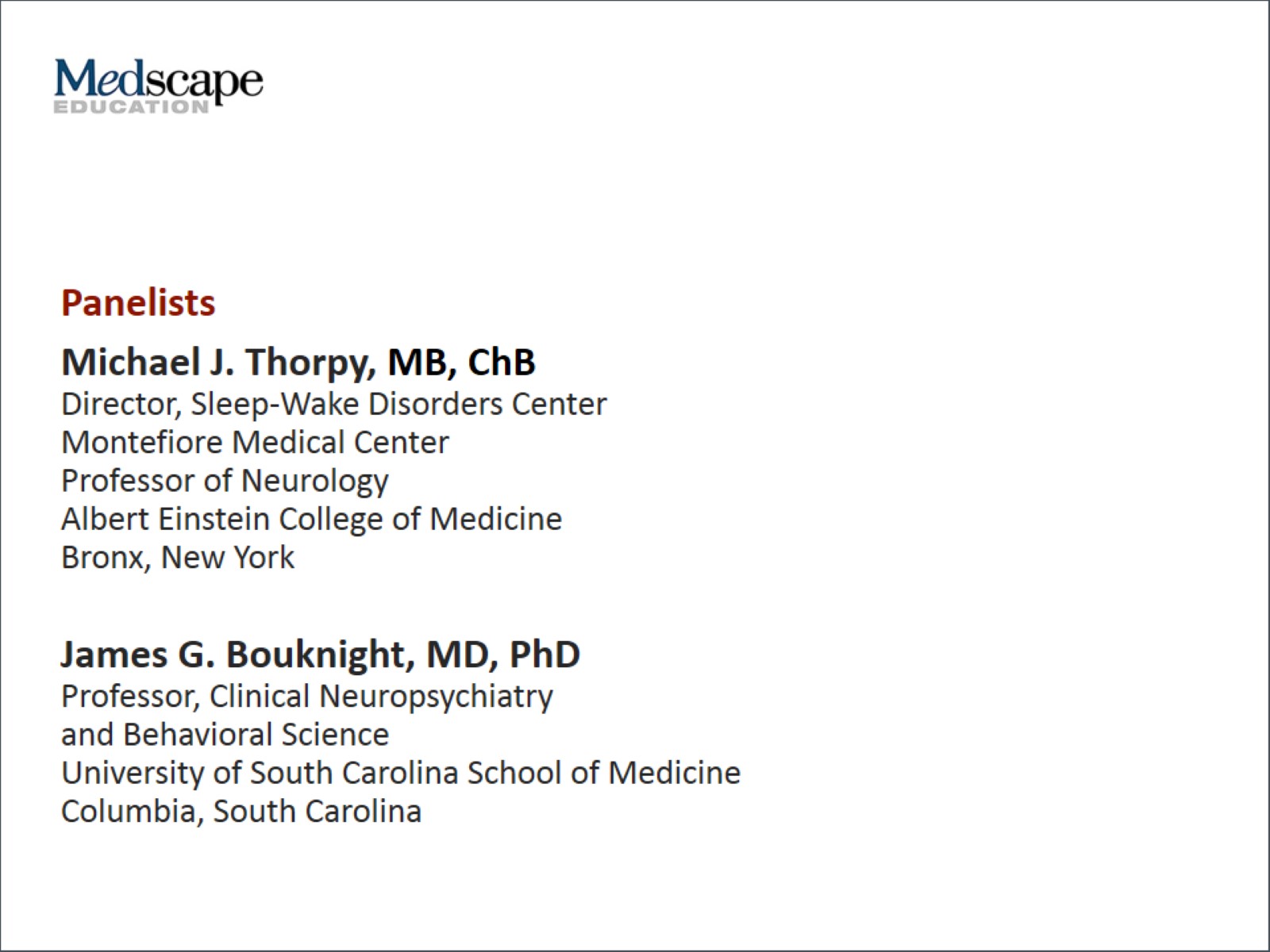 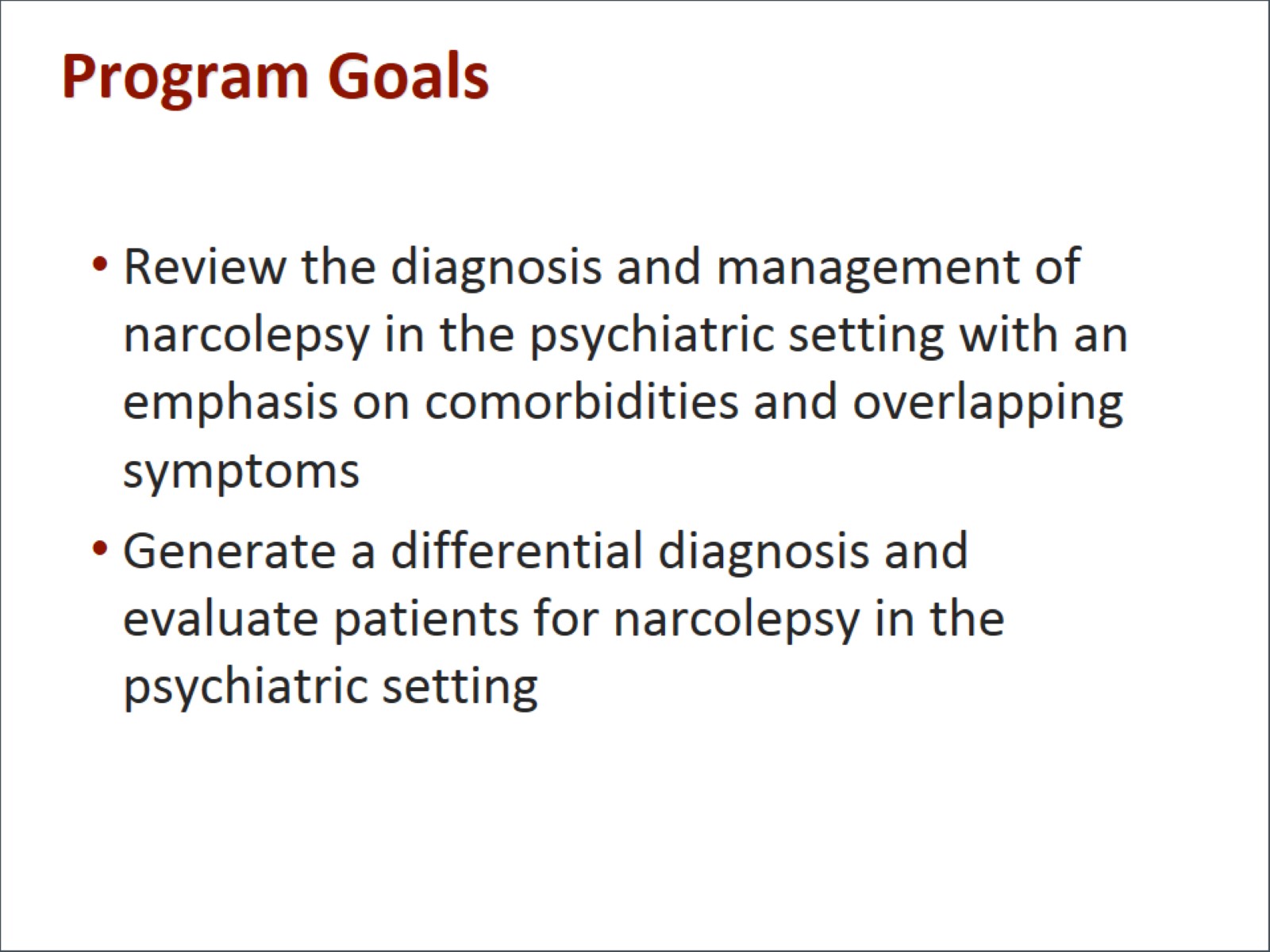 Program Goals
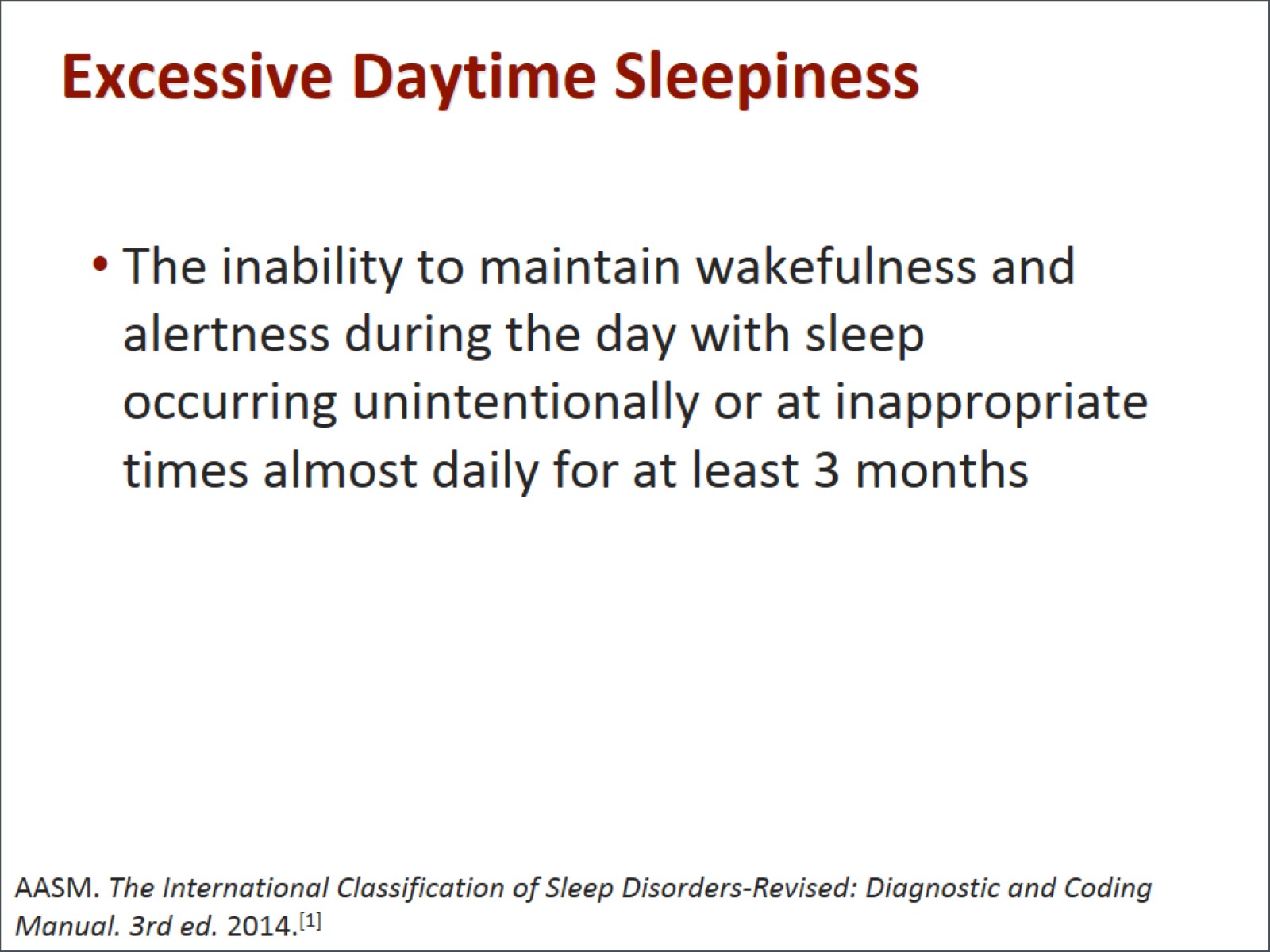 Excessive Daytime Sleepiness
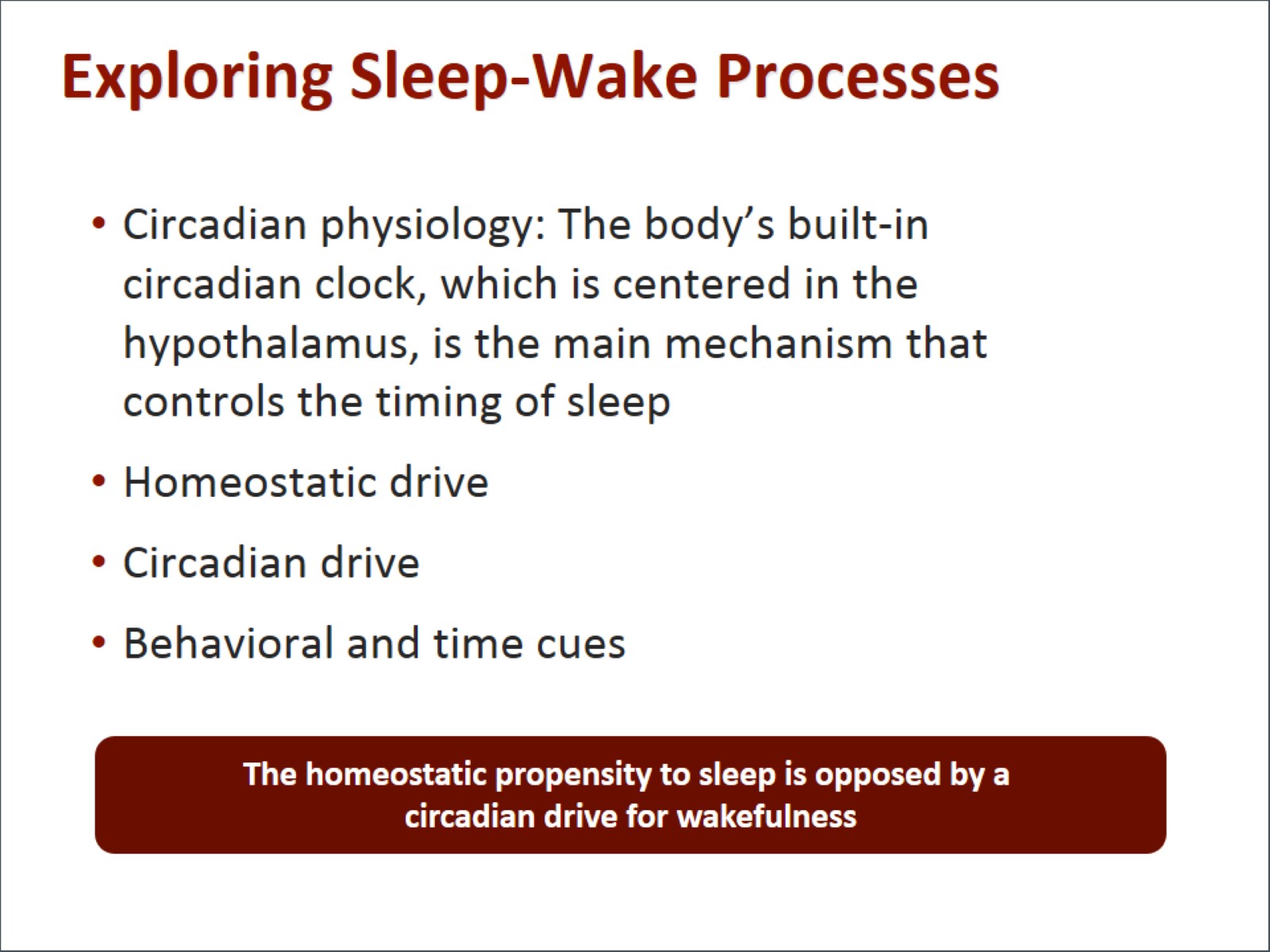 Exploring Sleep-Wake Processes
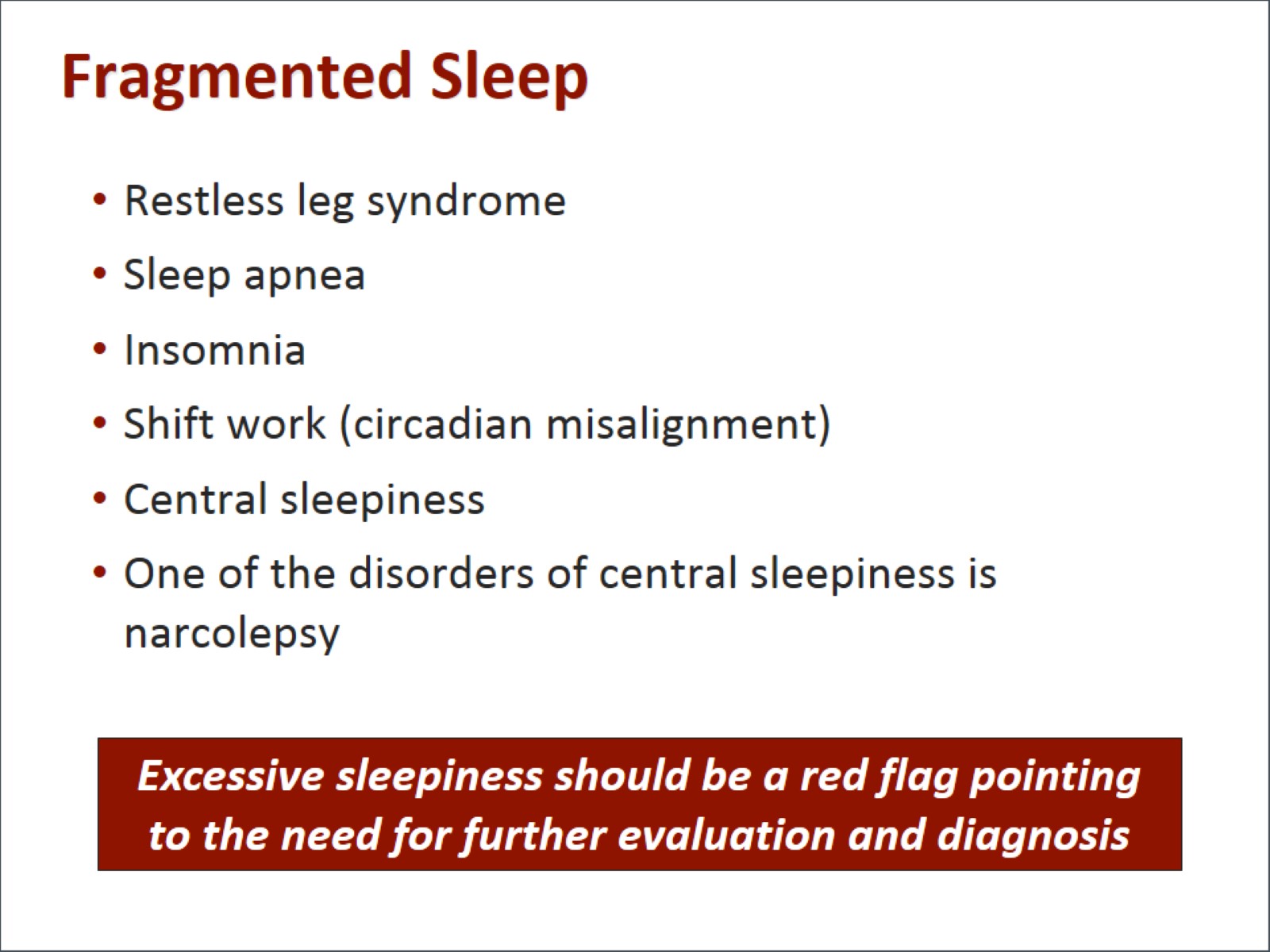 Fragmented Sleep
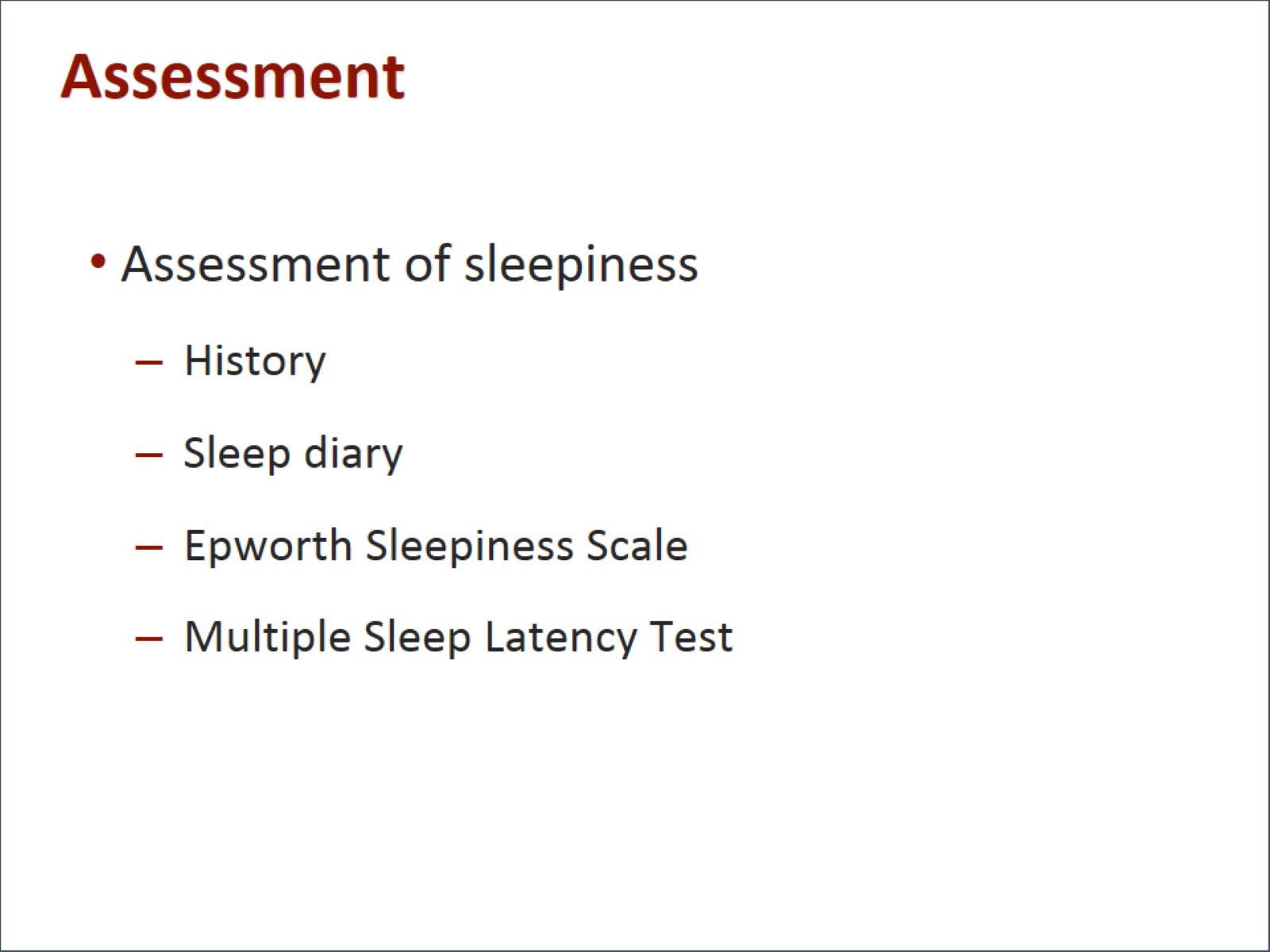 Assessment
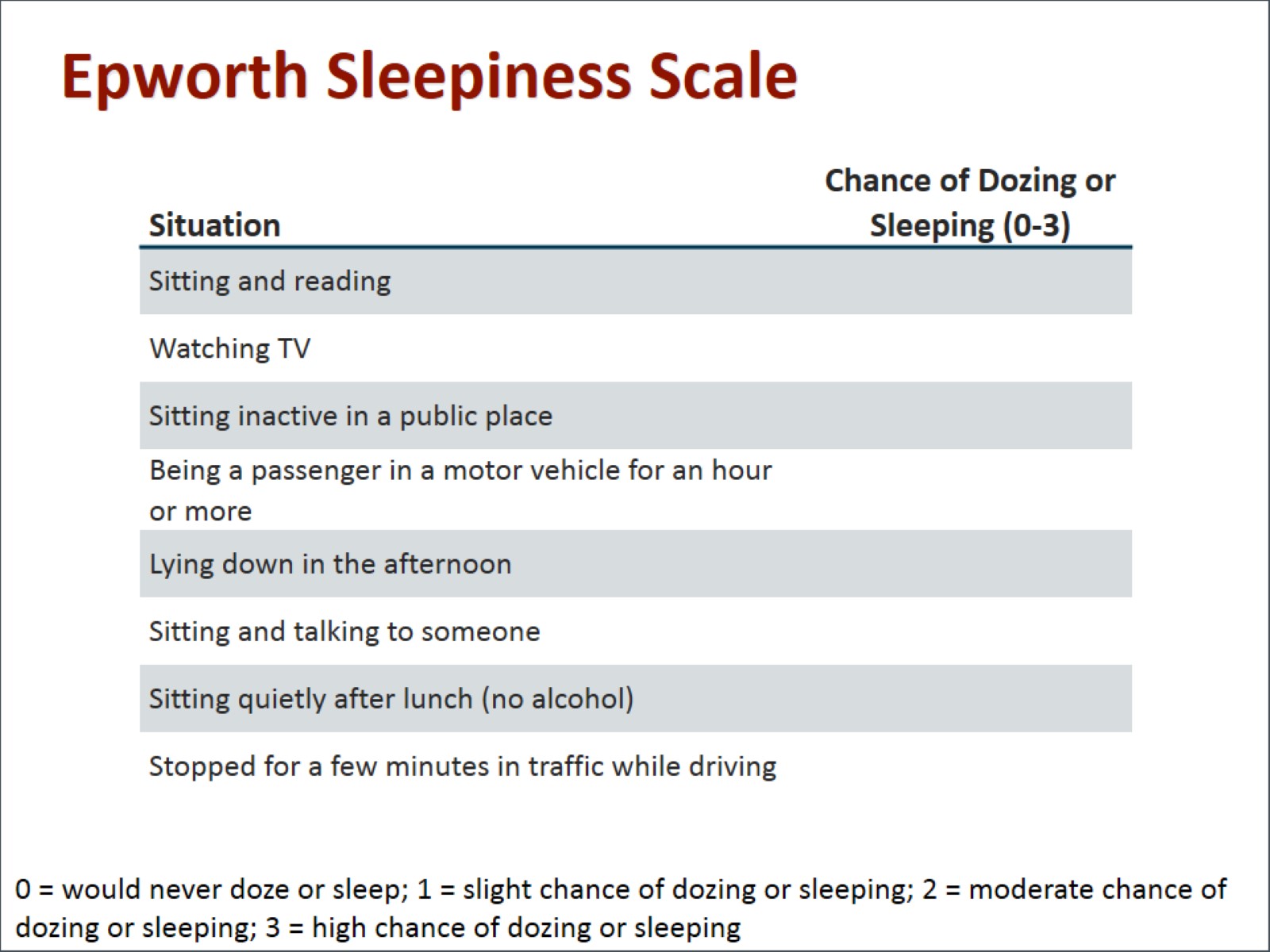 Epworth Sleepiness Scale
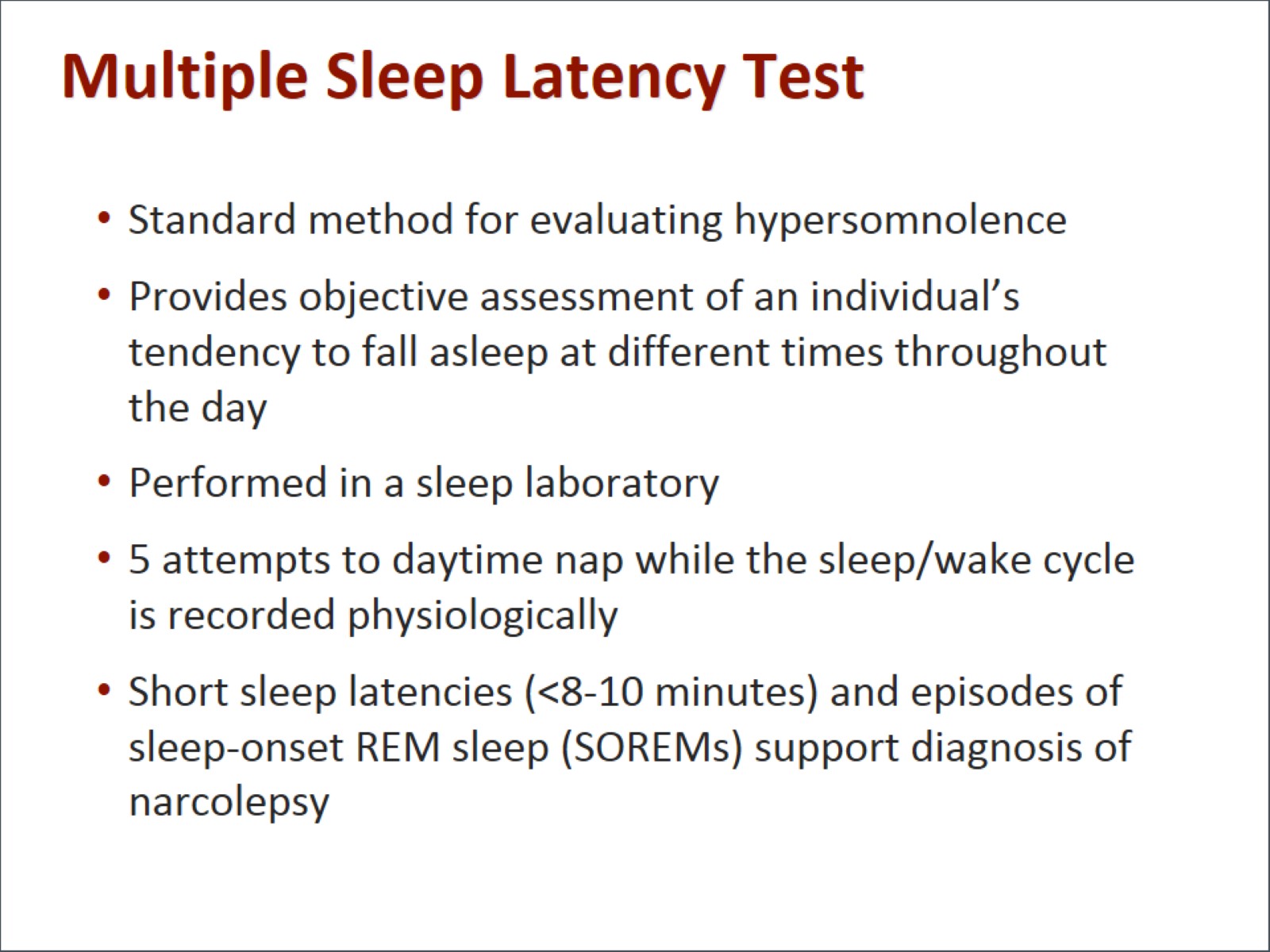 Multiple Sleep Latency Test
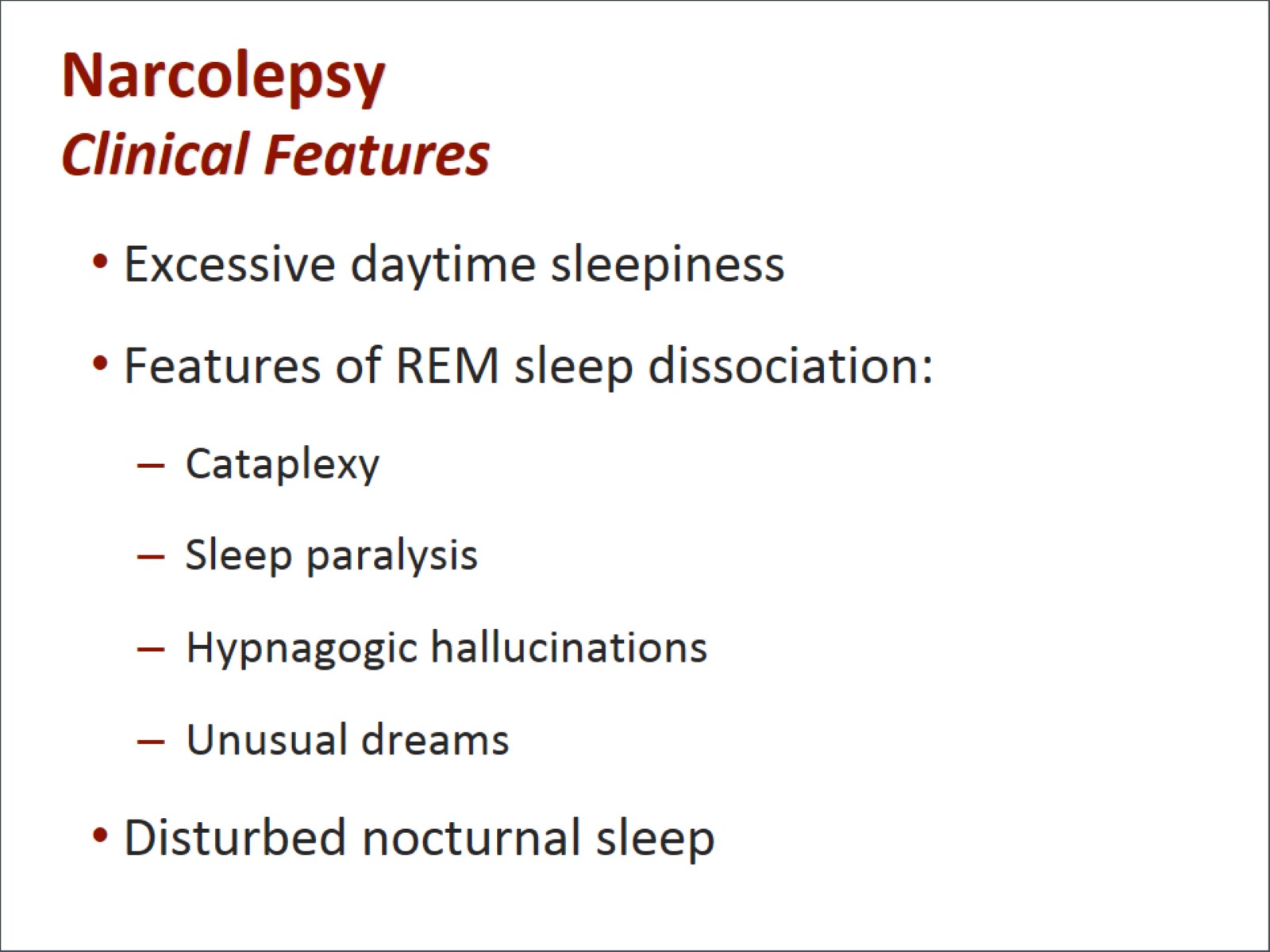 NarcolepsyClinical Features
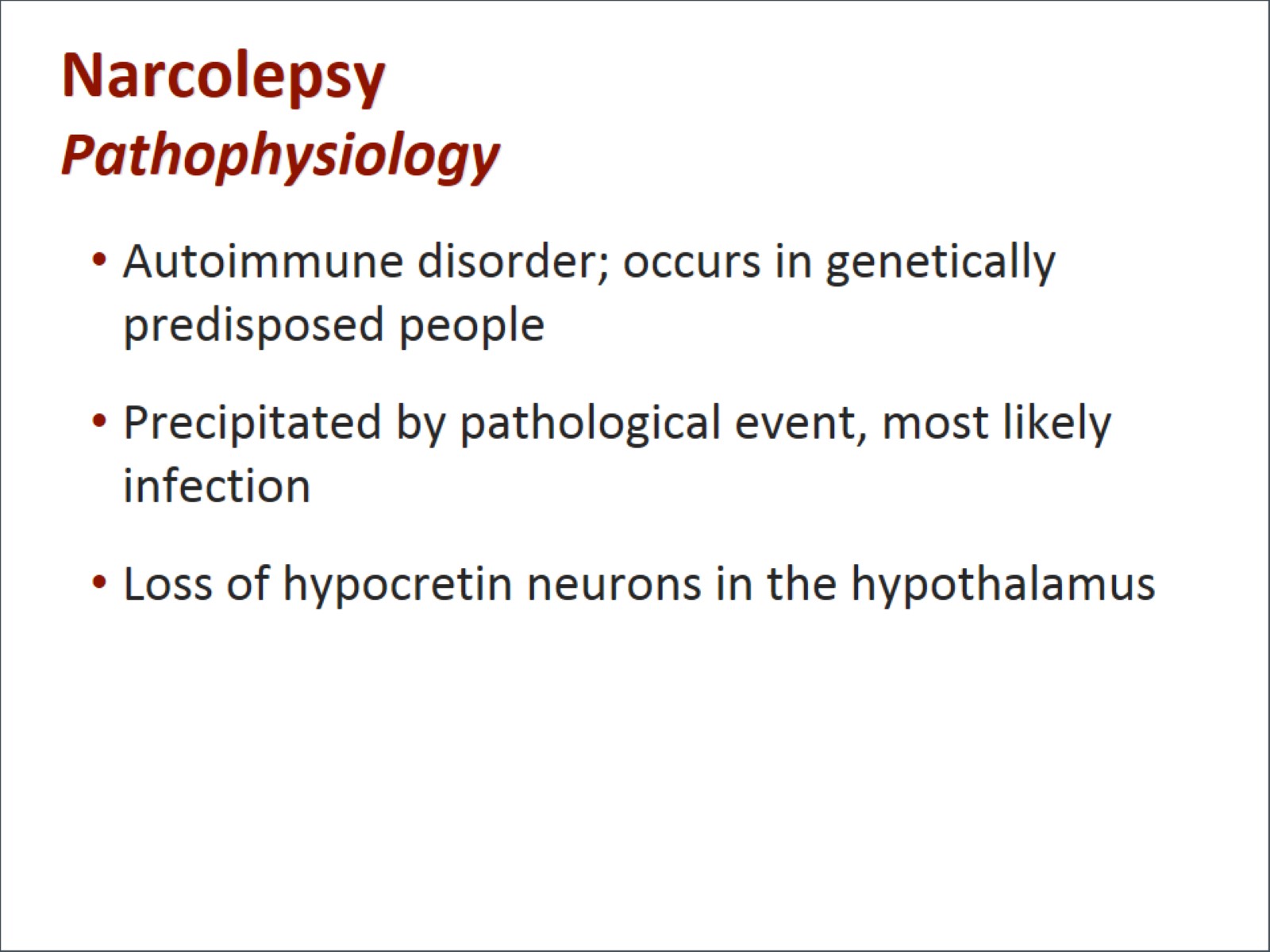 NarcolepsyPathophysiology
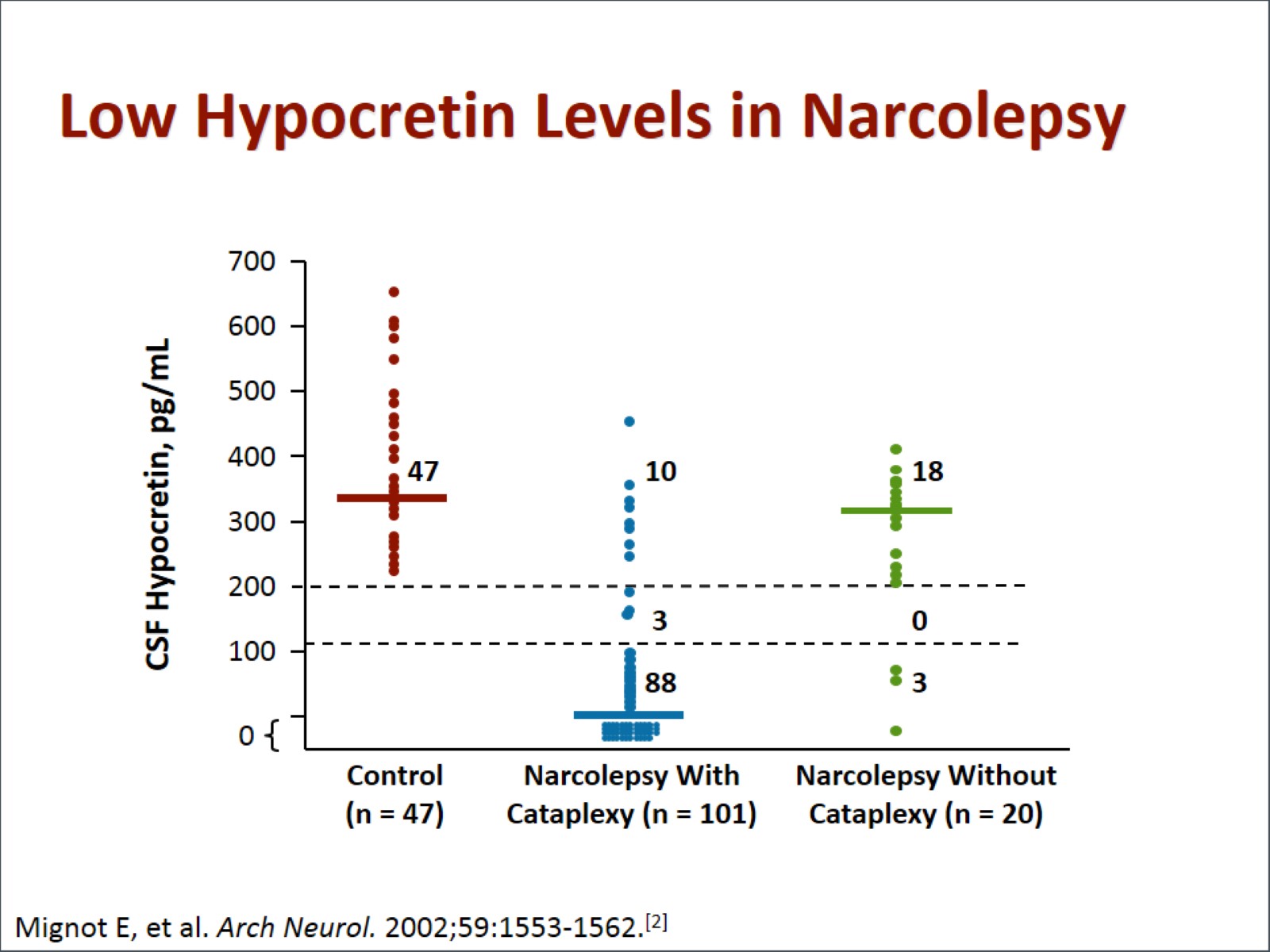 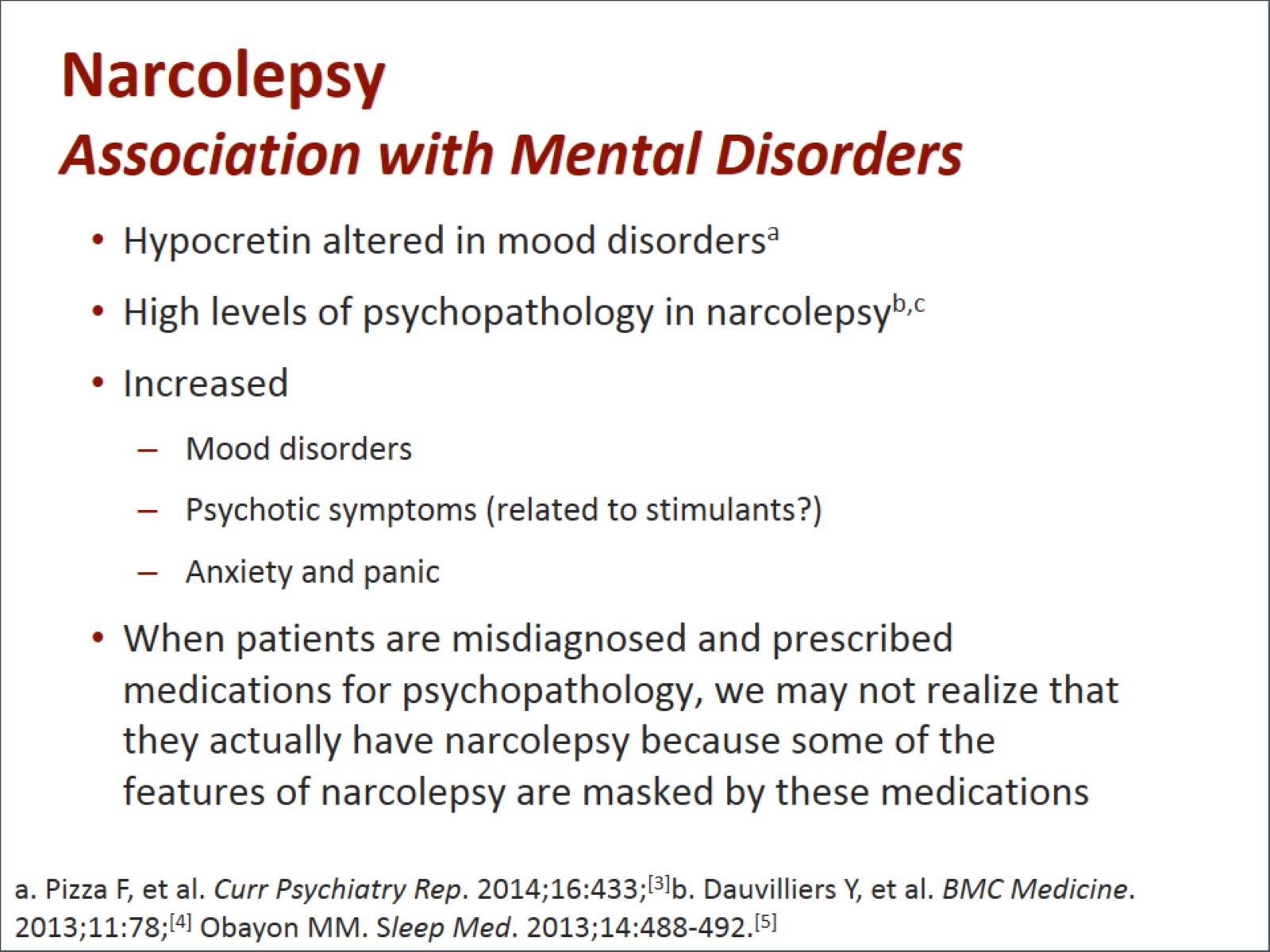 NarcolepsyAssociation with Mental Disorders
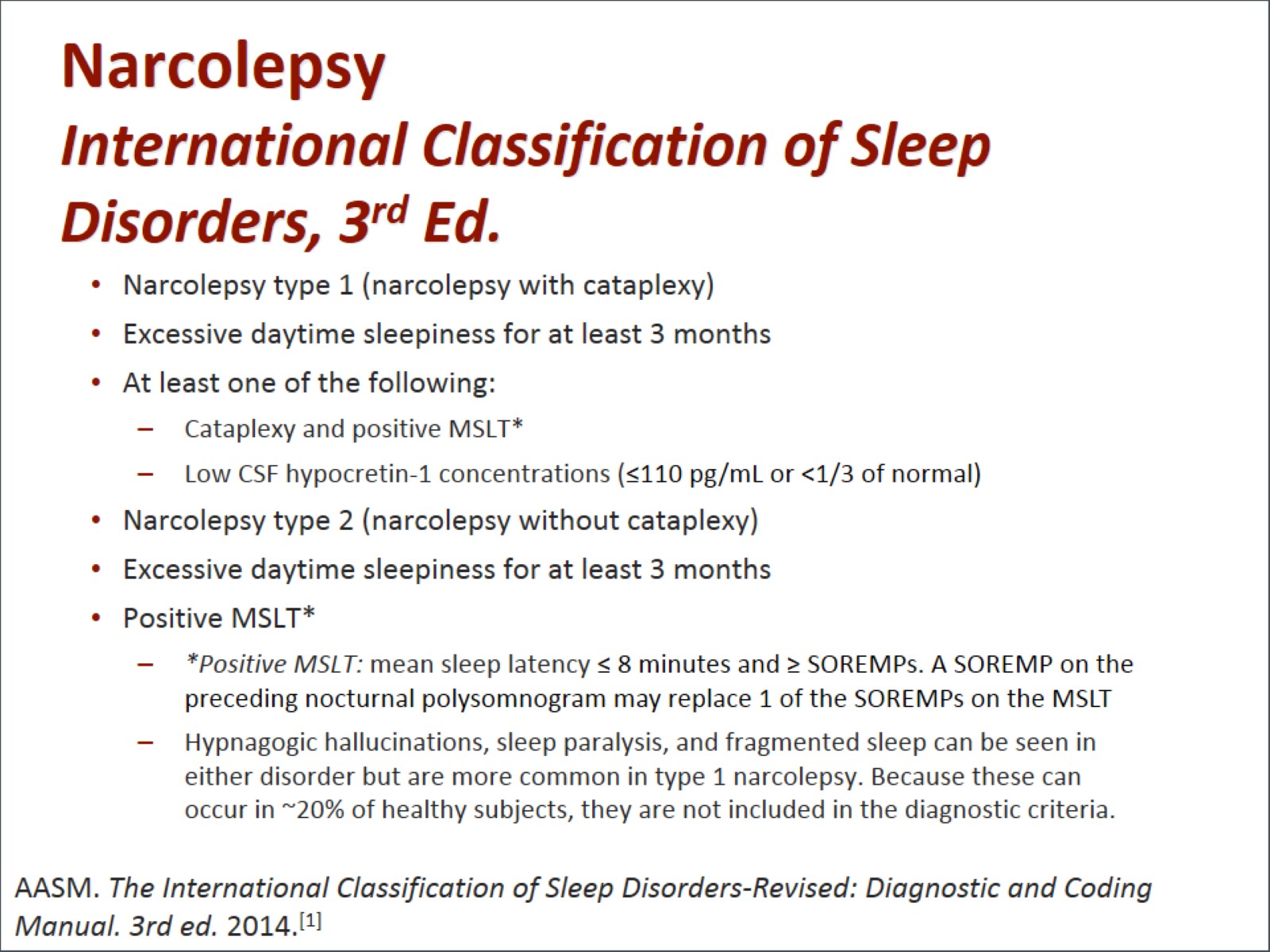 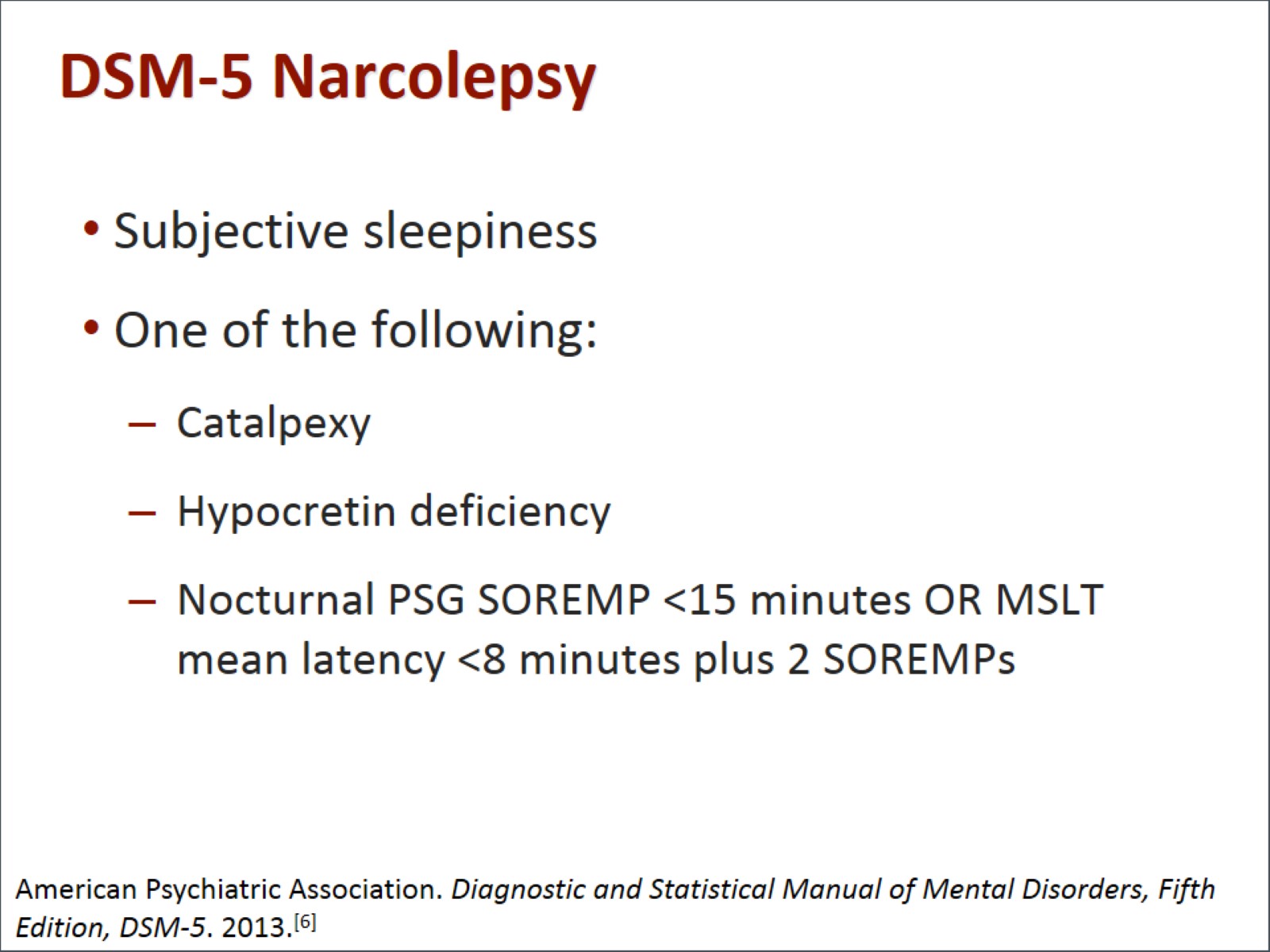 DSM-5 Narcolepsy
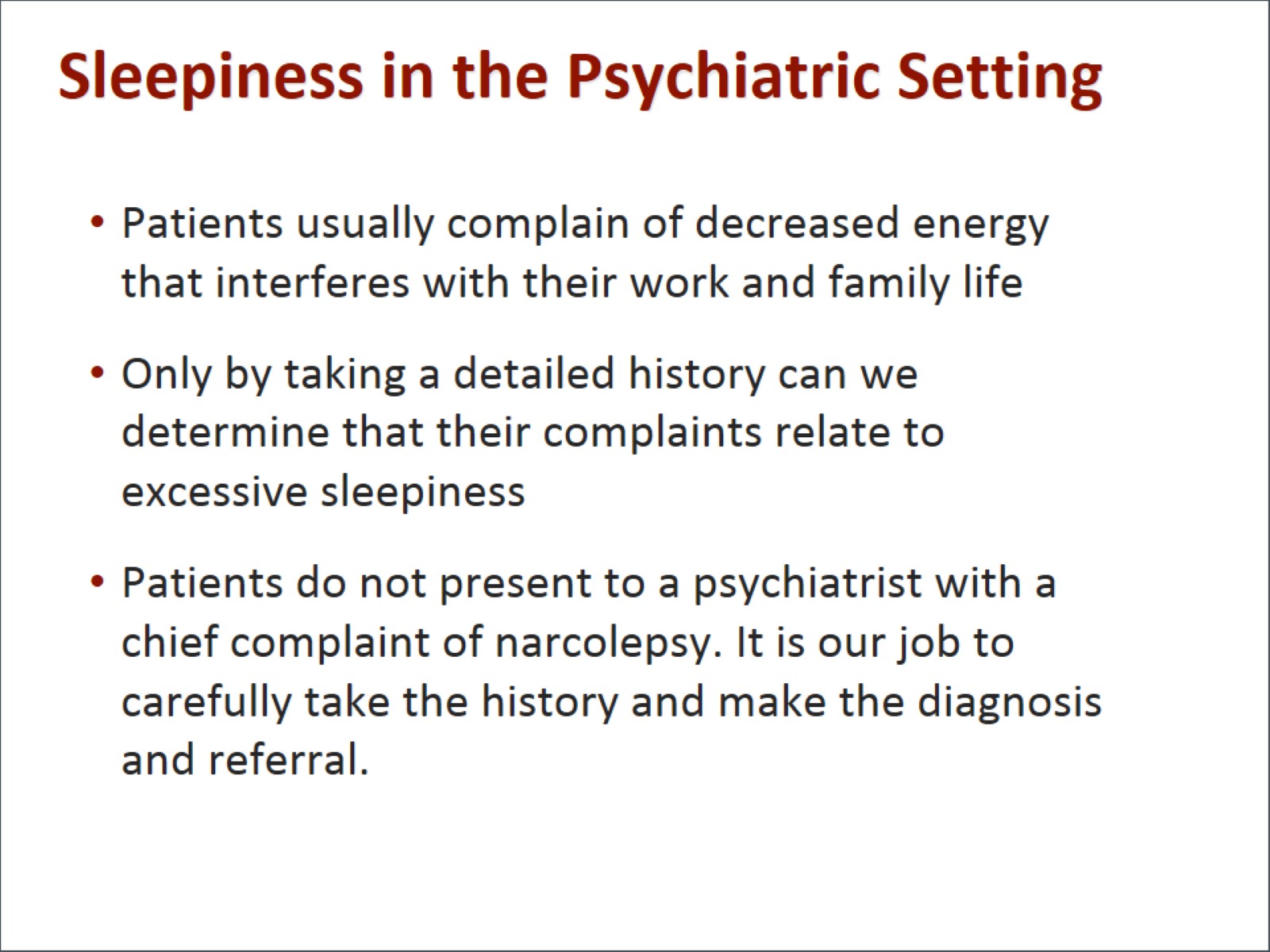 Sleepiness in the Psychiatric Setting
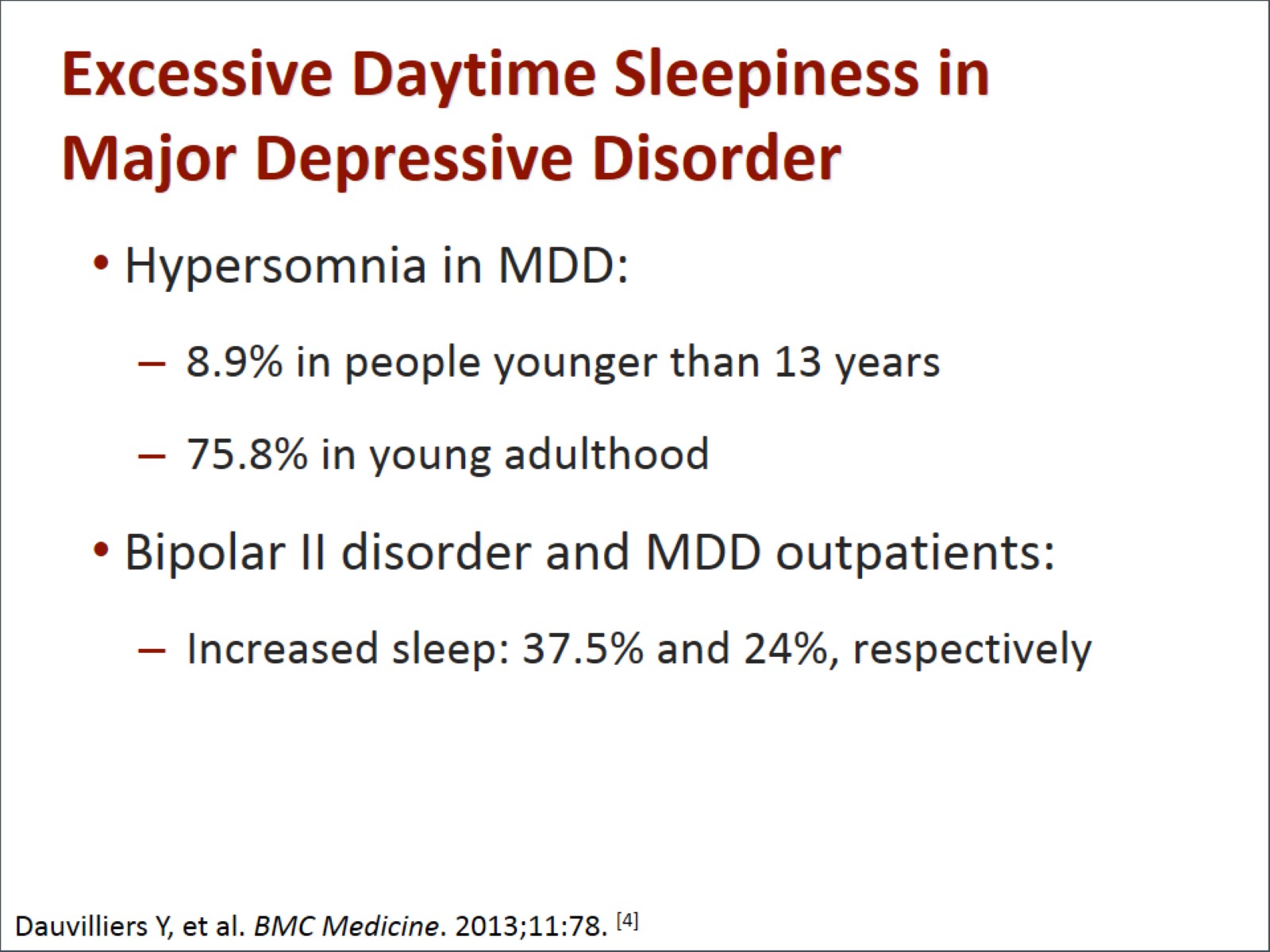 Excessive Daytime Sleepiness in Major Depressive Disorder
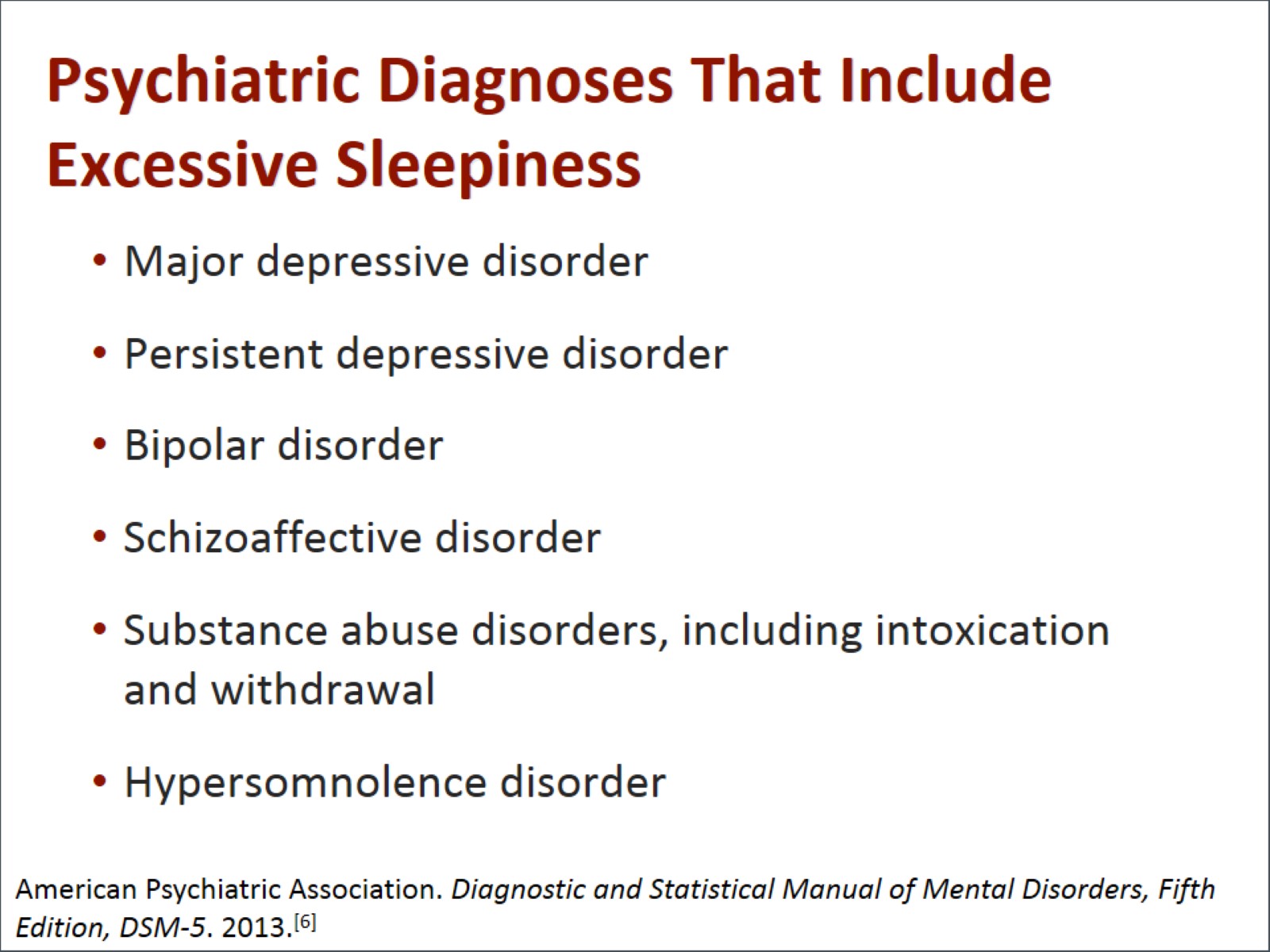 Psychiatric Diagnoses That Include Excessive Sleepiness
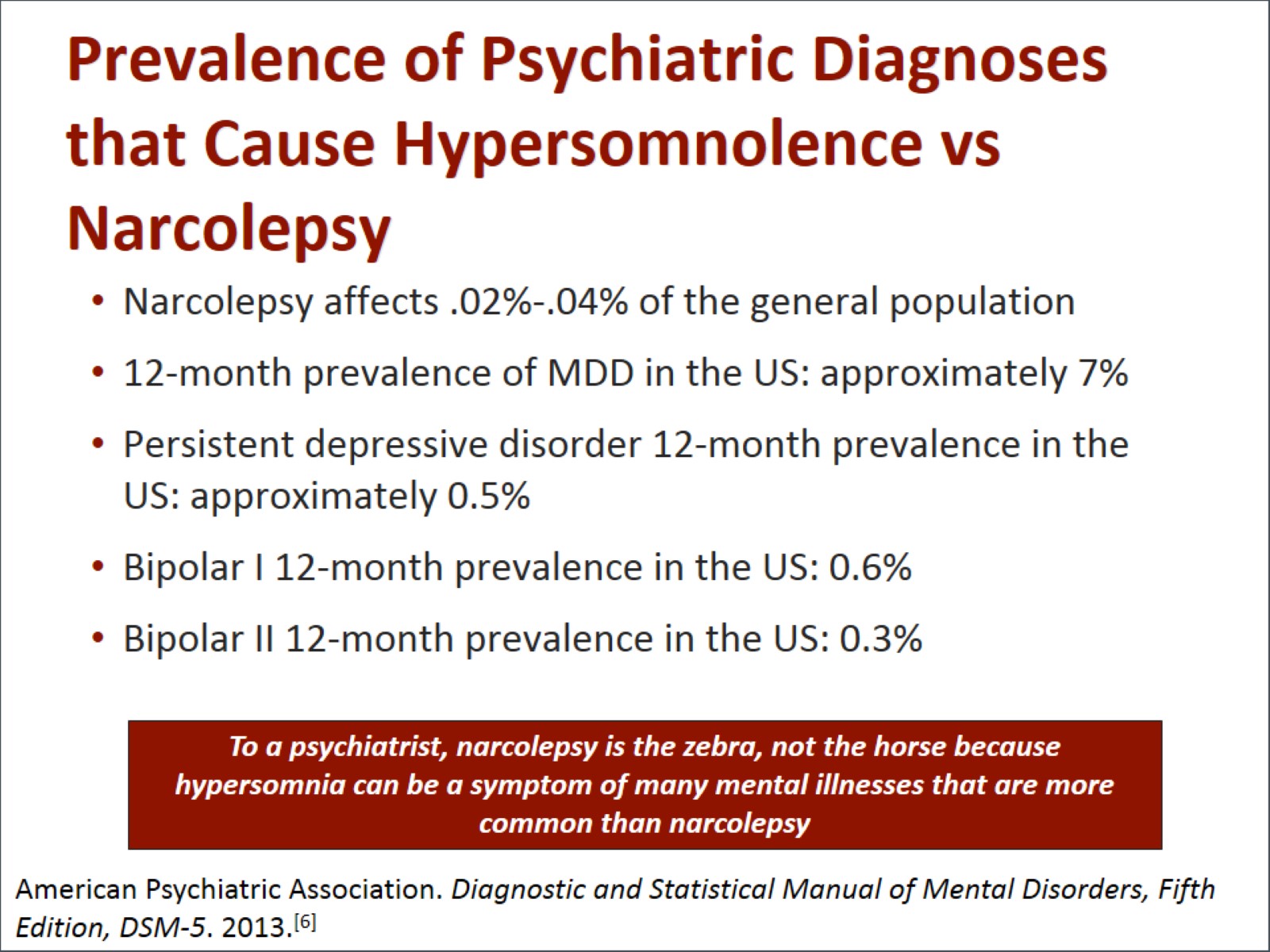 Prevalence of Psychiatric Diagnoses that Cause Hypersomnolence vs Narcolepsy
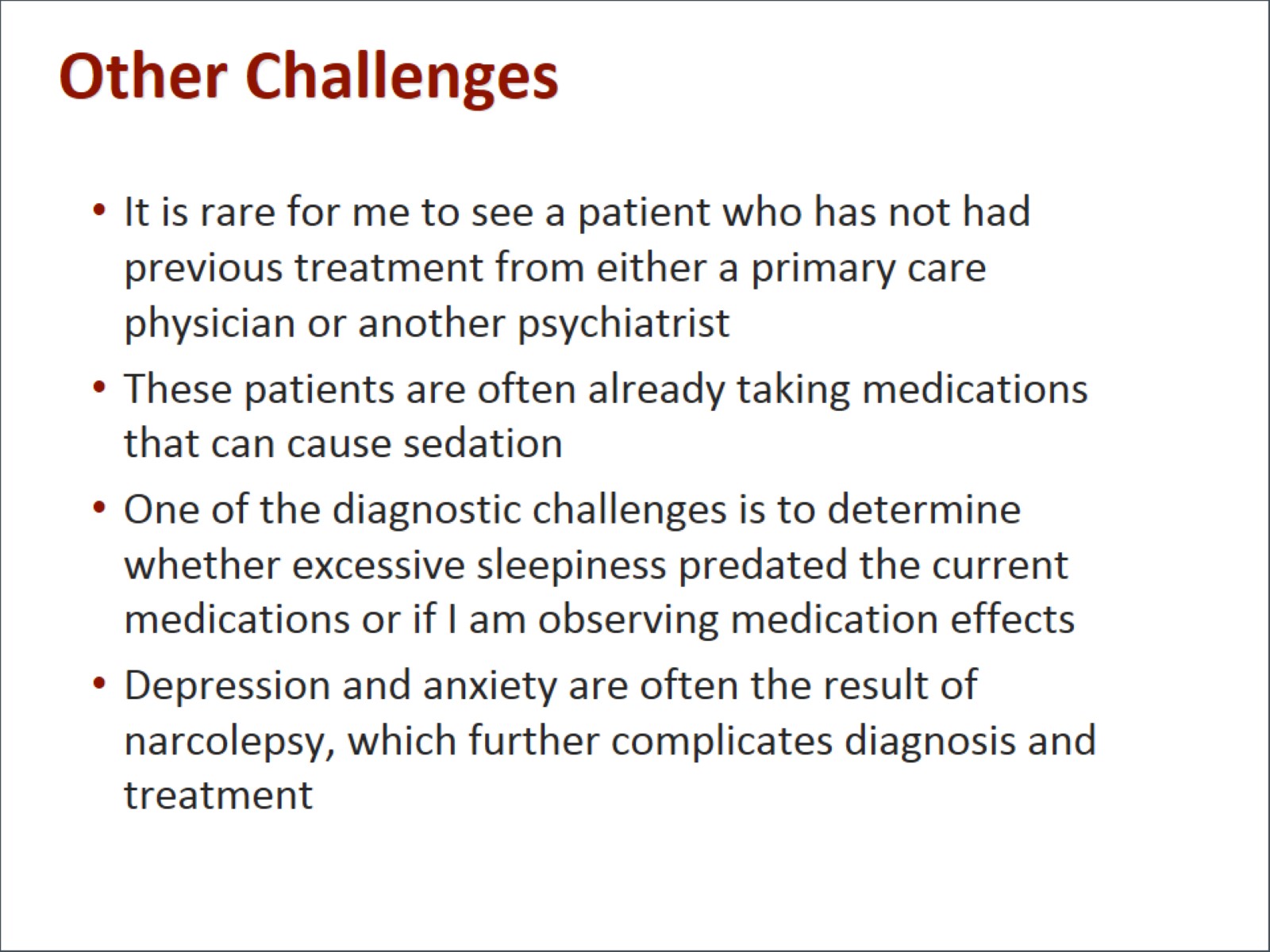 Other Challenges
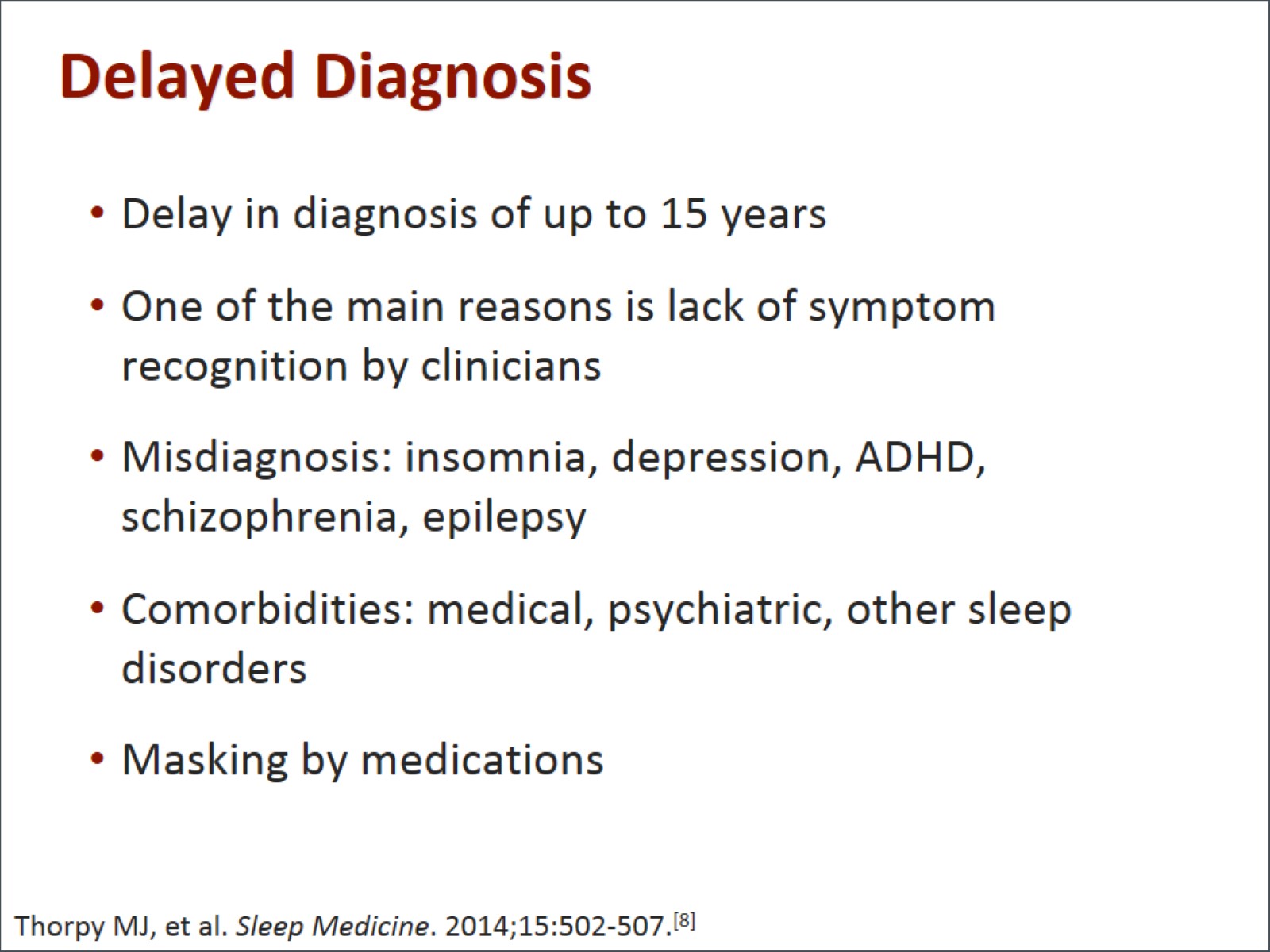 Delayed Diagnosis
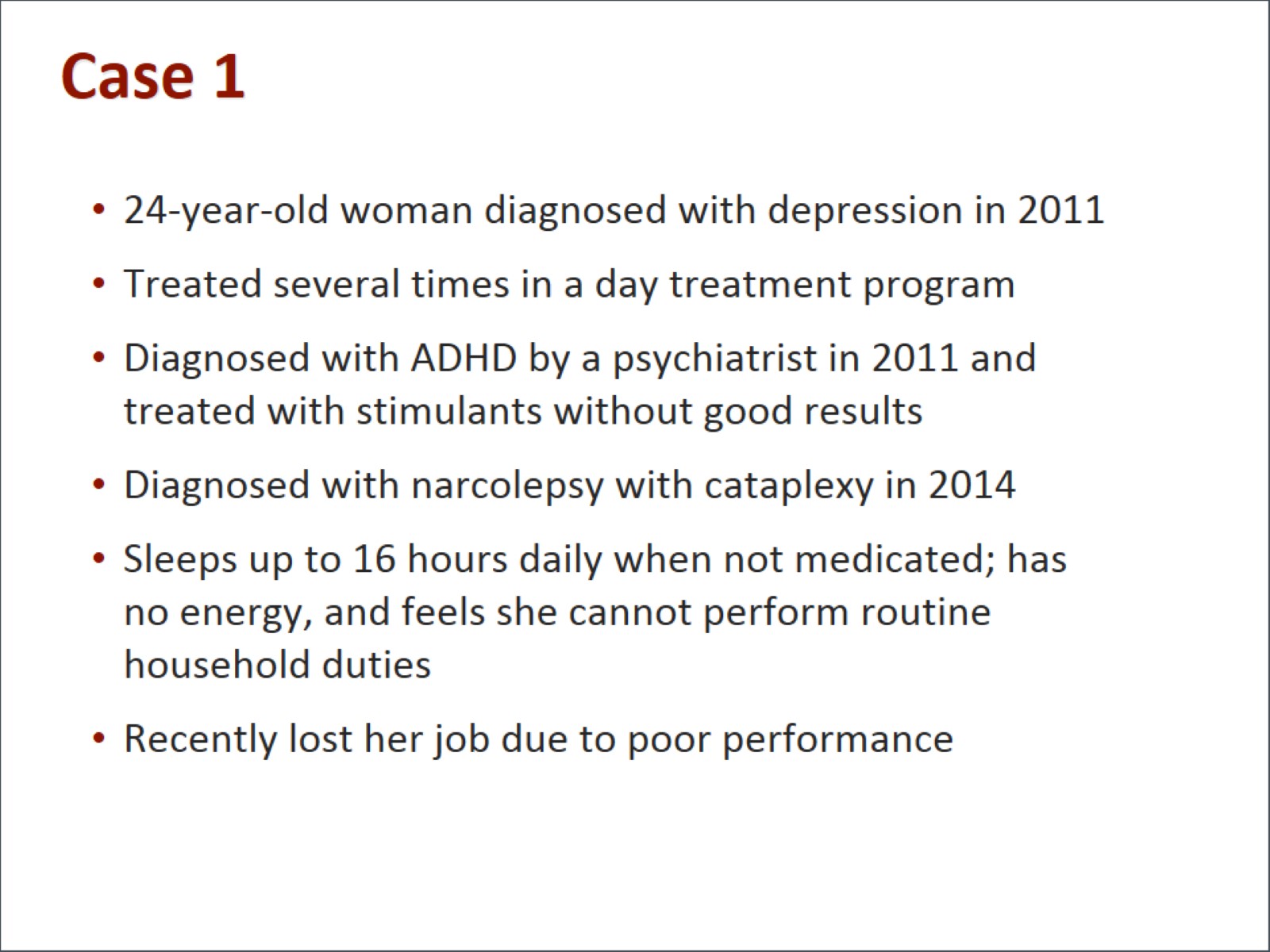 Case 1
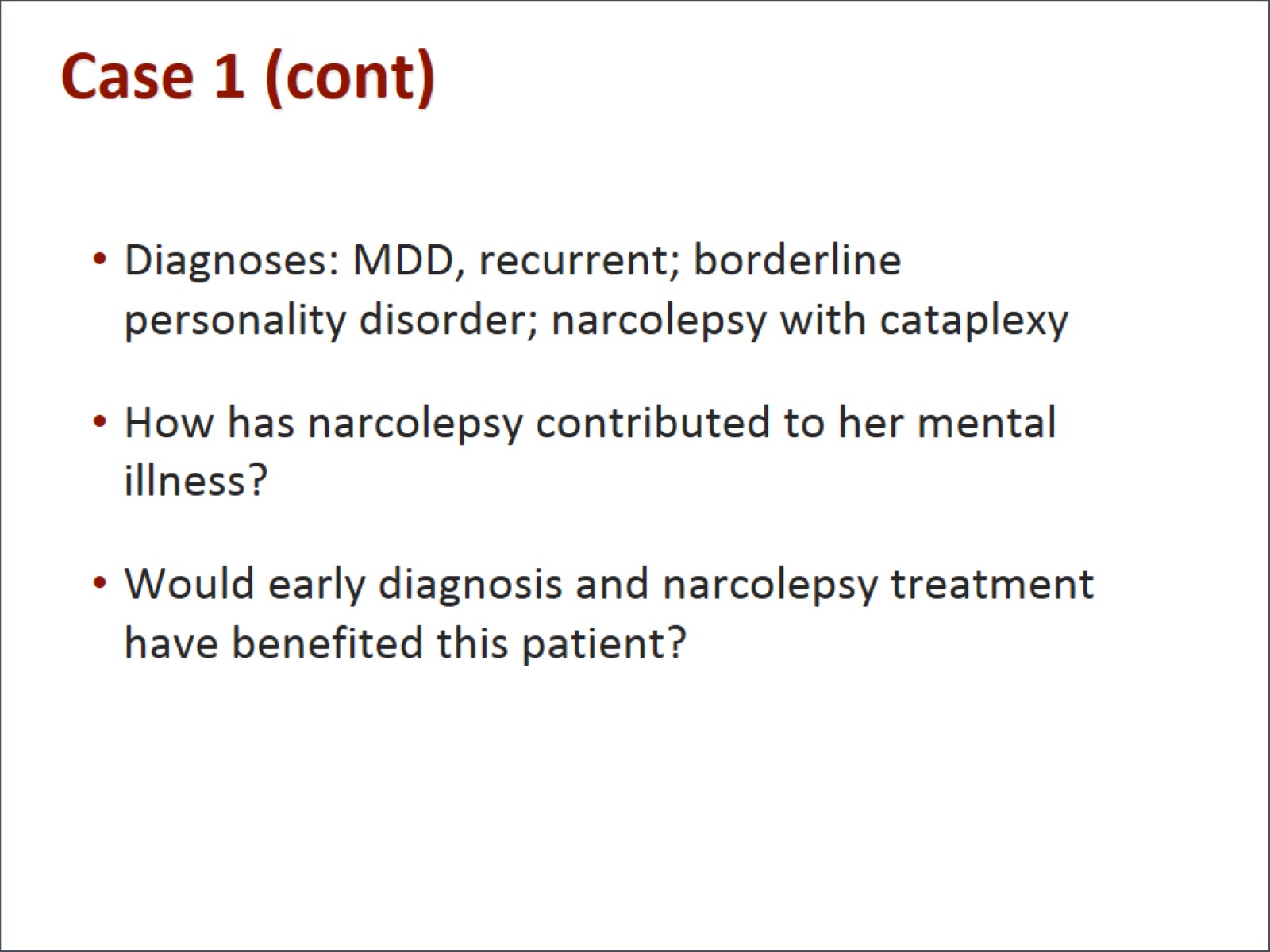 Case 1 (cont)
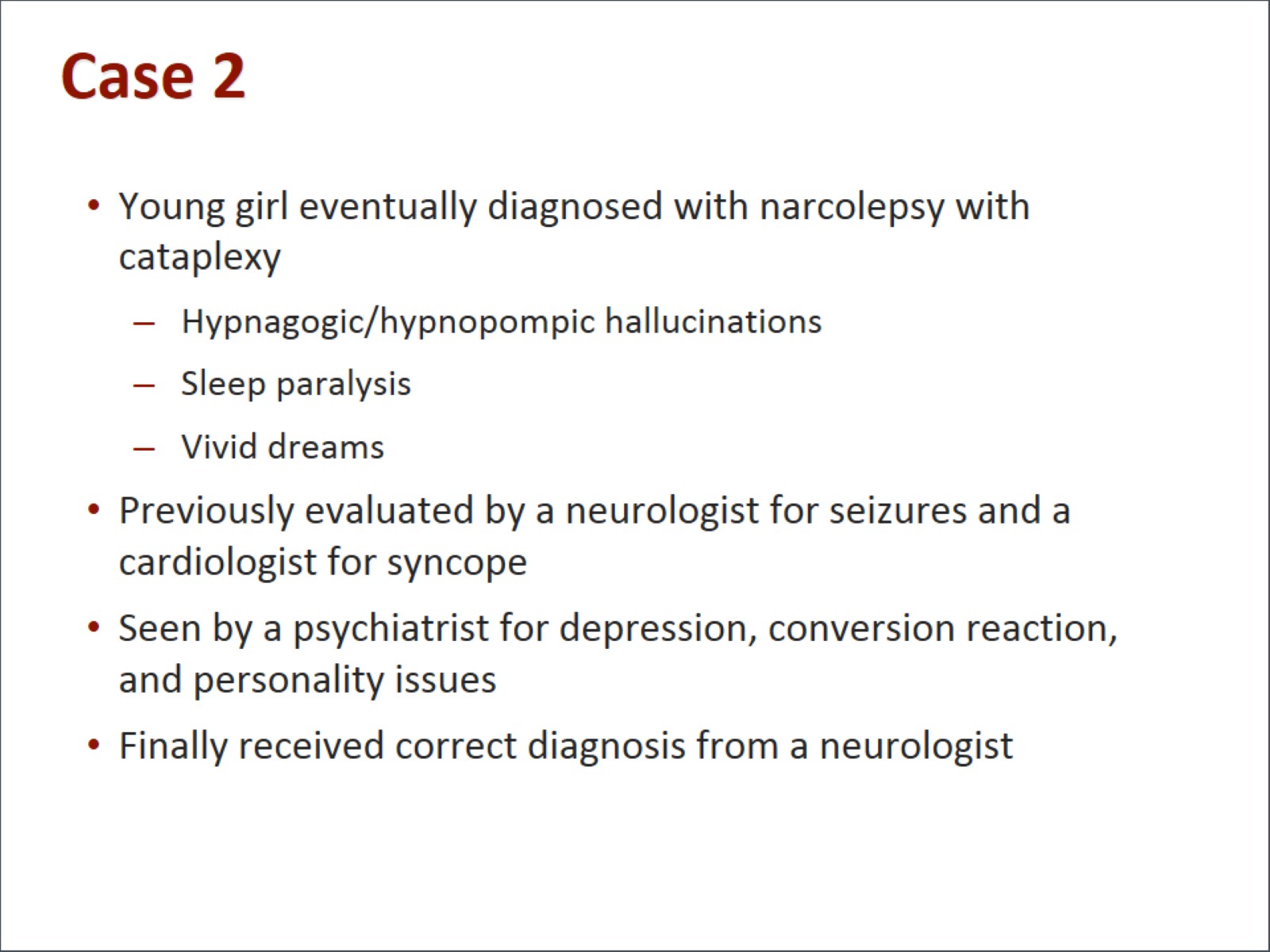 Case 2
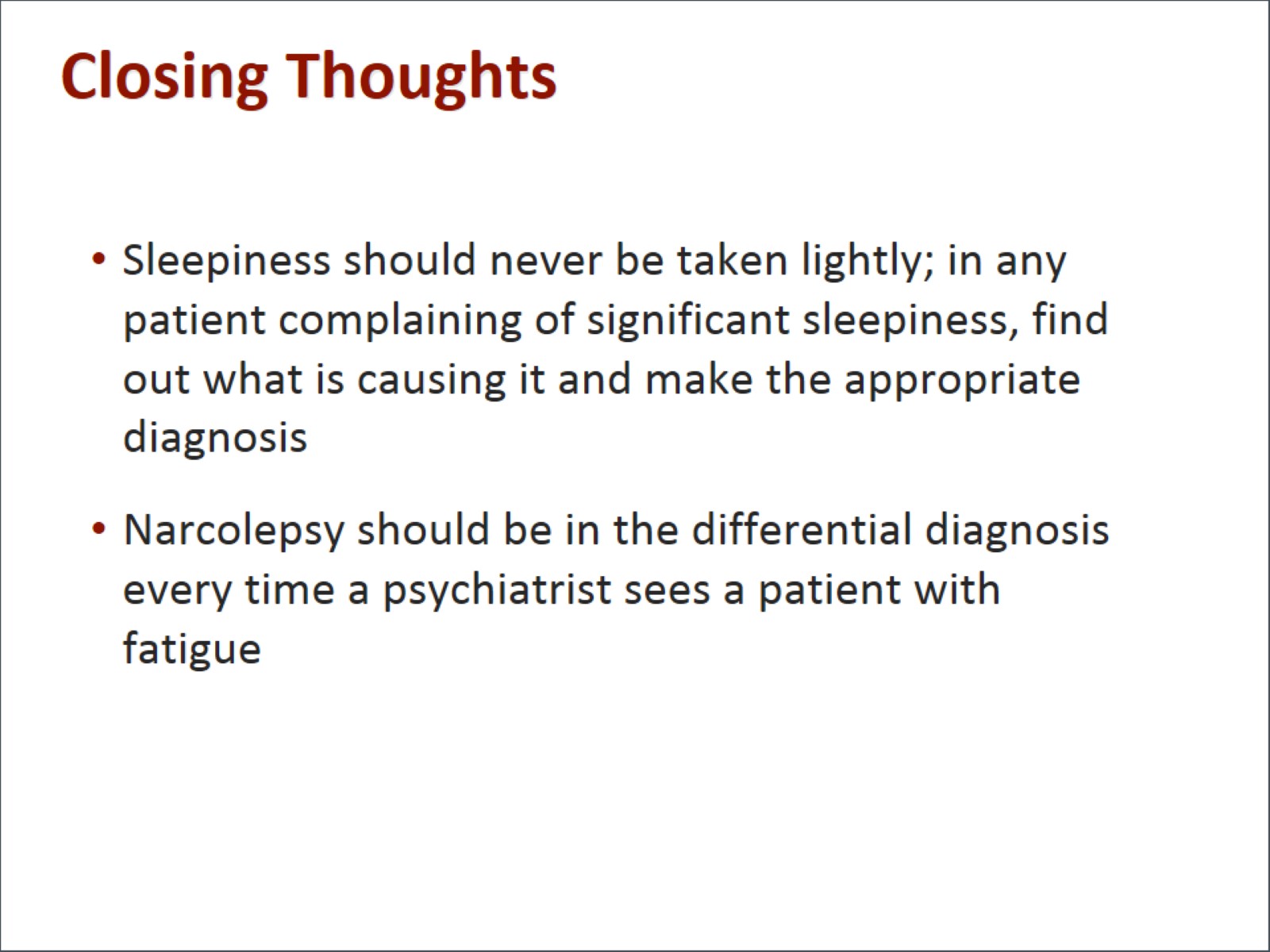 Closing Thoughts
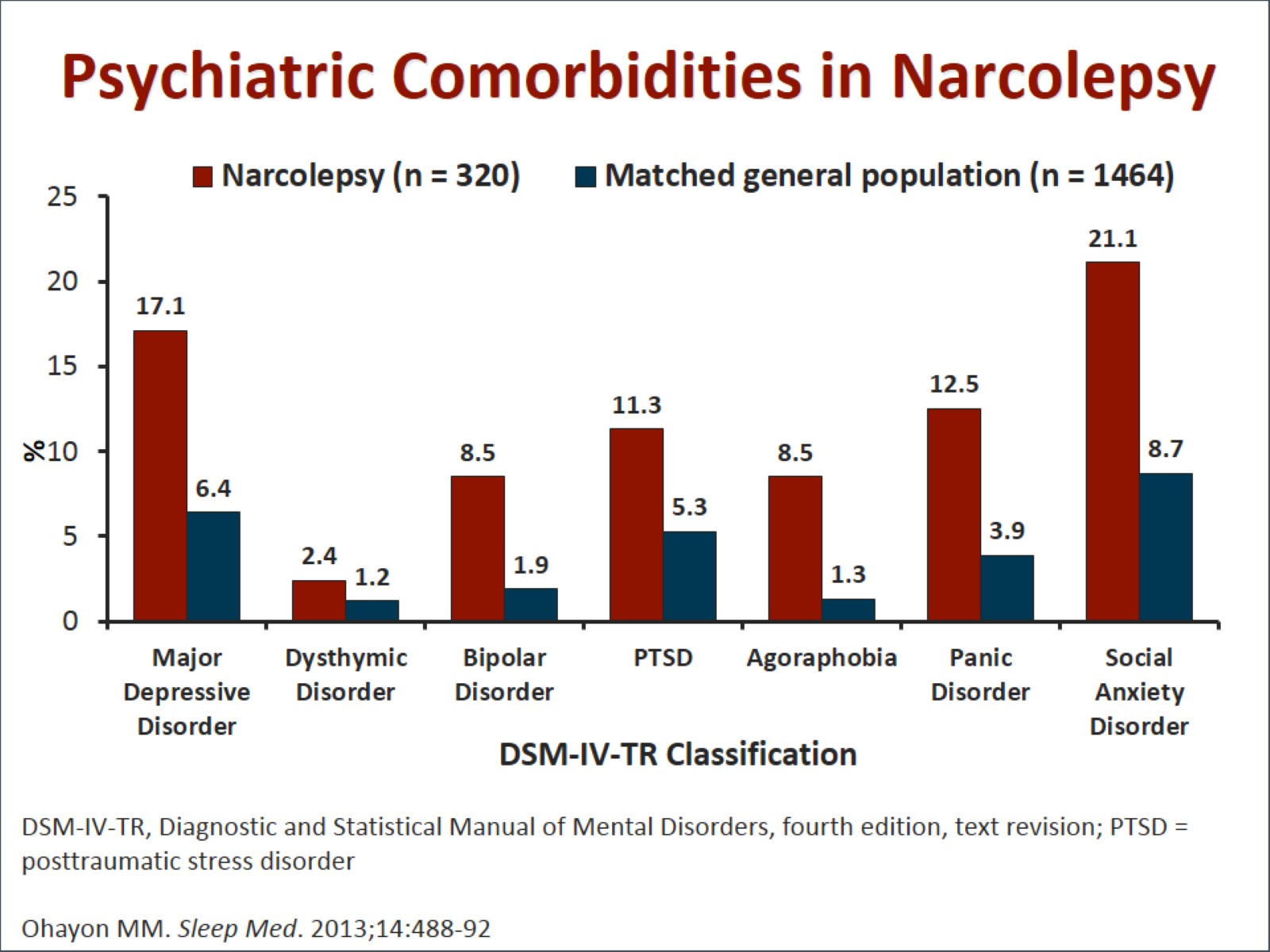 Psychiatric Comorbidities in Narcolepsy
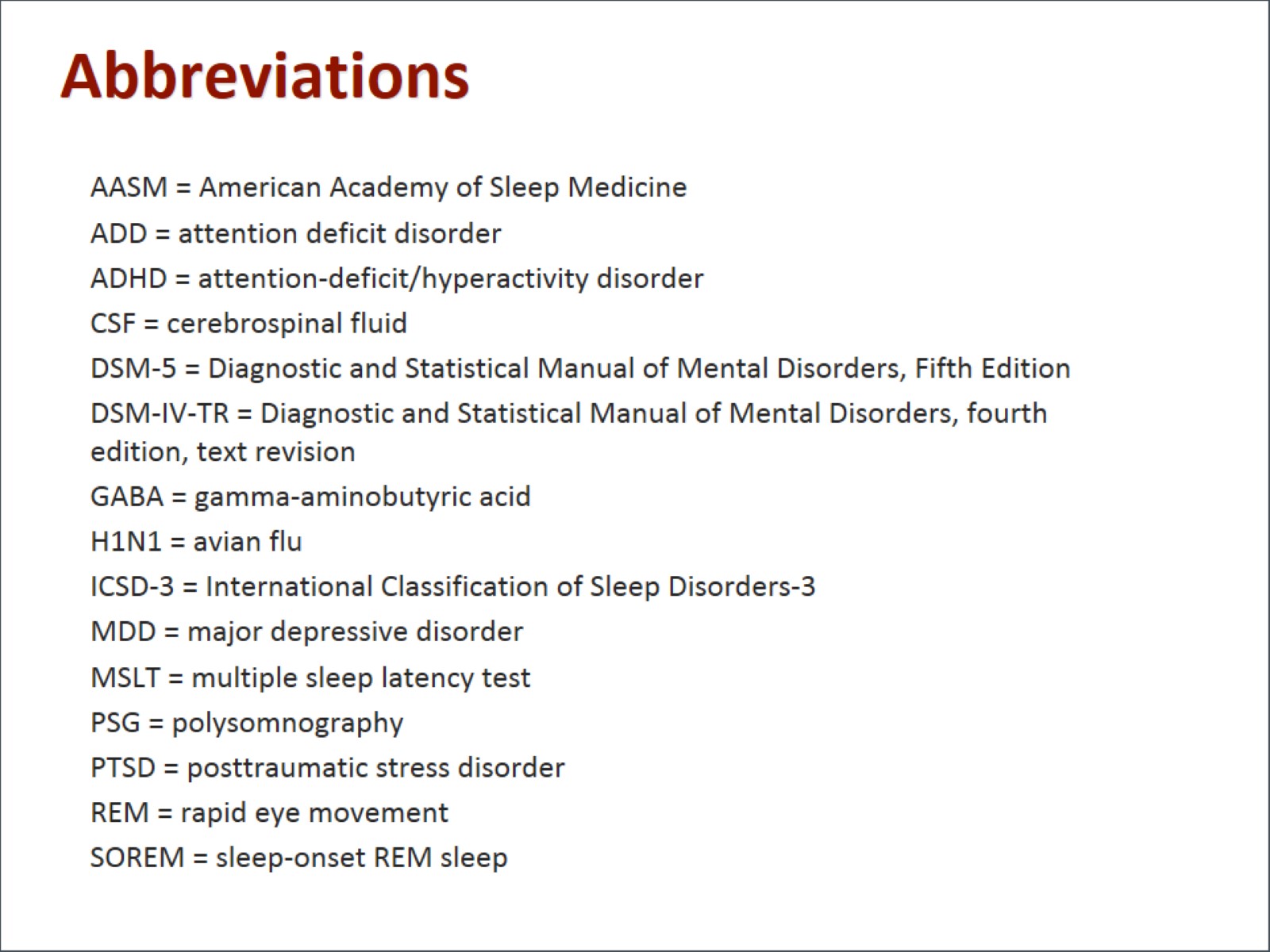 Abbreviations
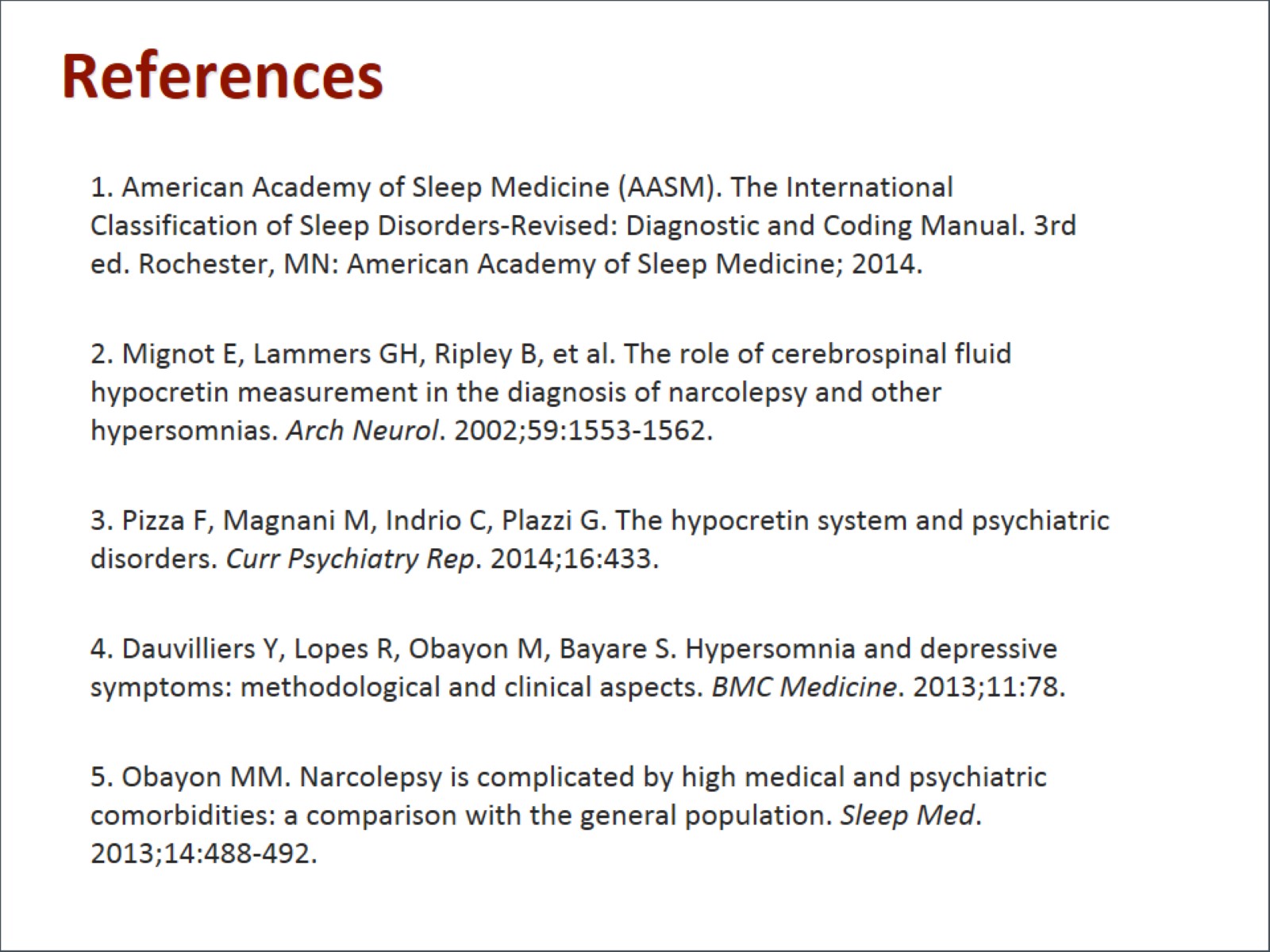 References
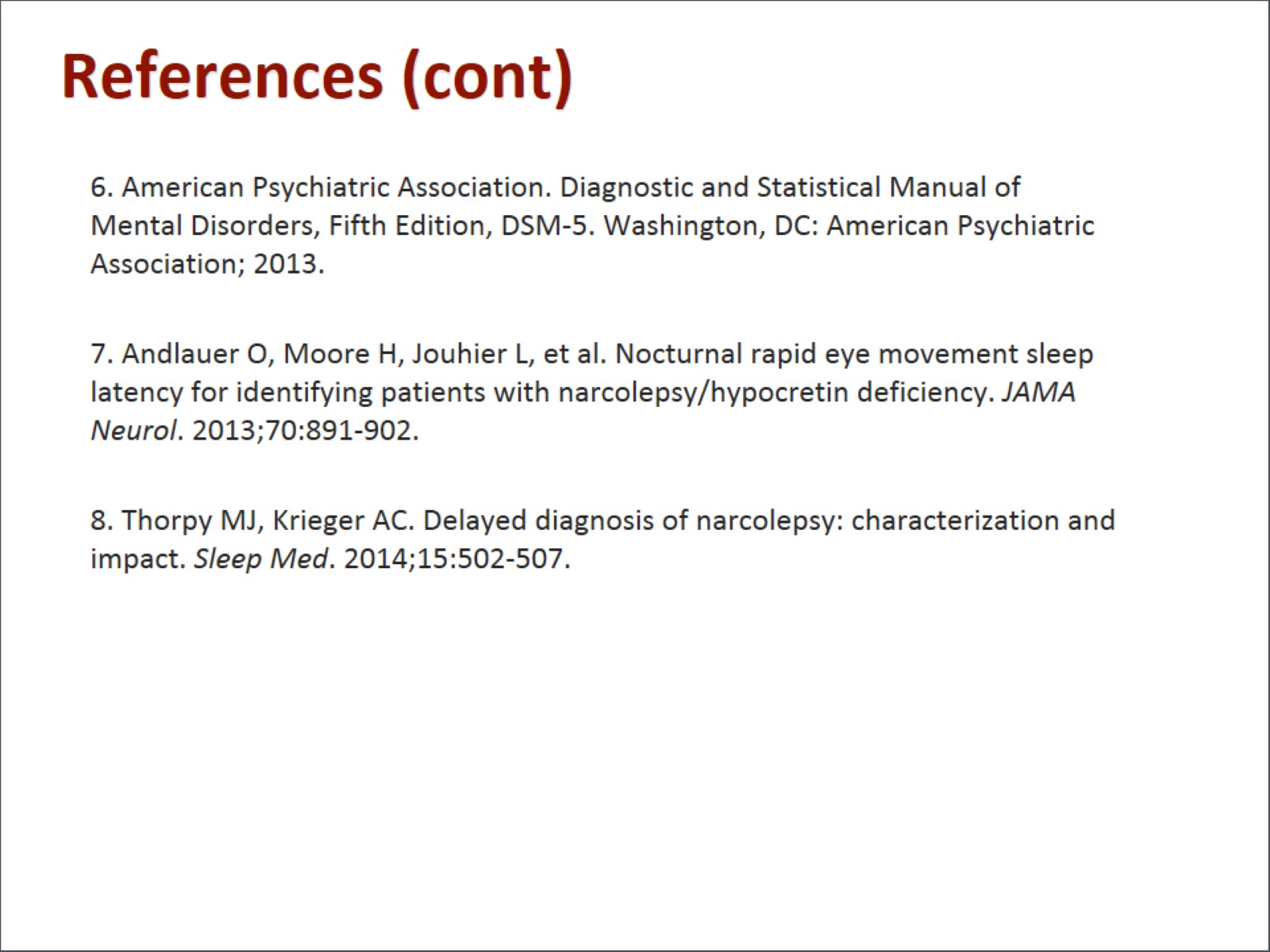 References (cont)